A Child’s Christmas in Wales
by Dylan Thomas
Lesson One
Learning Objectives

By the end of the lesson I will:
have discussed my own Christmas memories;
have written about my chosen memory.
Christmas…what about yours?
Think ~ Pair ~ Share

Discuss what Christmas means to you and come up with a list of 10 words associated with Christmas.

For example: presents, crackers, etc.

Discuss with your partner.

Share these ideas with the class.
Description of Christmas
Class Discussion:
What is an adjective?

Individual Task:

Make a list of at least 10 adjectives that you feel describe your Christmas.
Cold writing task
A cold writing task is a task that you will undertake before we discuss features of descriptive writing.  

TASK: Write a short description of Christmas the way that you remember it.  Remember that you must keep your writing as lively and engaging as possible.
Lesson 2: Descriptive Writing
Learning Objectives
By the end of the lesson I will:
have a better understanding of the key features of descriptive writing;
have annotated an extract from ‘A Child’s Christmas in Wales’.

Class Discussion:
What are the main features of descriptive writing?
Individual Task
Complete the table on Worksheet 1
Paired Task
Read through the extract on Worksheet 2;
Highlight any examples of the techniques from your table that are present in the extract.

For example: “like a cold and headlong moon” is use of a simile.
Lesson 3
Dylan Thomas said that finding a Christmas memory in his mind was like plunging your hand into the snow and pulling one out.

Write your favourite or most memorable Christmas memory on the card given to you by your teacher.

Be ready to share this memory with the class!
Individual Task
Complete the storyboard based on your chosen memory.  Make sure that you carefully consider your descriptions.
Lesson 4Learning Objectives
By the end of the lesson I will:
be able to understand imagery and its use in creating descriptions;
be able to apply my understanding of the terms ‘metaphor’ and ‘simile’.

A metaphor is?
A simile is?
Simile
A simile compares two unlike things. Similes use the words ‘like’ or ‘as’

Snow drifted like dove feathers from the sky.
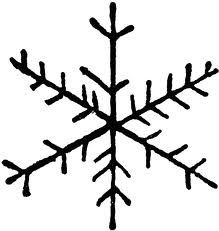 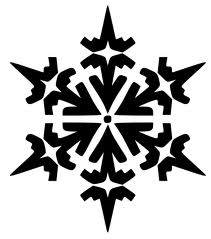 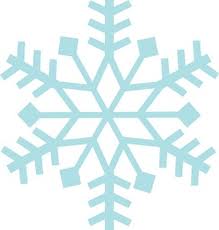 Metaphor
Metaphors compare two unlike things by stating that one thing is another.

A blanket of snow settled on the landscape.
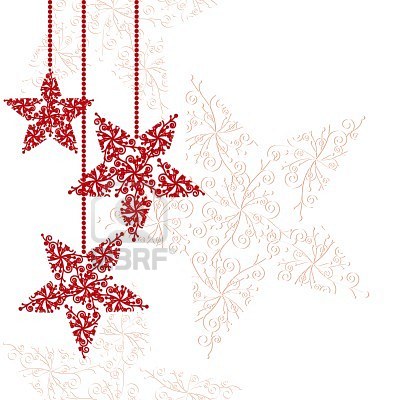 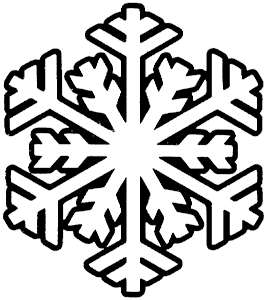 Individual Task: Worksheet 4
After reading through the extract, focus on the boxed section in the middle.

Complete the table and identify whether the example is a metaphor or simile and draw an example of the imagery used.
Lesson 5
Re-write your Christmas memory keeping in mind the features that have been used by Dylan Thomas in his writing.  Make sure that you refer to the checklist.

Complete the self-assessment task once you have written your description.